Data Structures
A data structure is a collection of data organized in some fashion that permits access to individual elements stored in the structure
This describes an Object but when we talk about a Collection, we are referring to a group of Objects
an array is one form of data structure that you are already familiar with but you, as a programmer, have to implement the methods to manipulate the array
an ArrayList is another form which is more appropriate because the ArrayList comes with already implemented methods to operate on the data structure
Java has many built in data structures known collectively as the Java Collections Framework (JCF)
many of which we will study in this and the next chapter
we will also consider how to implement a couple of these
Abstract Data Types
An ADT is a data structure combined with
the methods (or functions/procedures) that can manipulate the data structure (encapsulation)
while maintaining information hiding on the data structure itself to prevent user programs from directly manipulating the data structure
The concept of the ADT predates OOP but OOP includes both encapsulation and information hiding so we don’t need to study ADTs separately
OOP also includes inheritance and polymorphism so OOP is more powerful than ADTs
For chapters 22-23, we will look at ADTs (the data structures and necessary methods) and then see how to use the JCFs which implement them
we will also implement some ADTs from scratch to gain a better understanding of ADTs
Collection Types
A Collection is a type that stores multiple individual elements 
In Java, the Collection class is an interface
The subtypes of the Collection interface are themselves interfaces which have as children other abstract classes which have concrete child classes
There are three subclasses of Collection:
List – ordered list of items (“ordered” does not mean numerical or alphabetical order, but the order that the items were added)
Queue – list which stores items in a first-in first-out manner
we restrict where we can add and remove items – always add at the end (rear) of the queue, always remove from the front
Set – list which does not permit duplicate entries
all of these classes are defined in java.util
The Collection Class Subhierarchy
We have already viewed the ArrayList, notice its placement under List, another option
is known as the LinkedList – we will explore linked structures separately

Notice that a Stack is a concrete class while a Queue is not
Collection as an Interface
Aside from the data structure, Collection defines (but does not implement) methods for the following operations
add – add an item to the Collection
each subtype of Collection may specify where an item is to be added
addAll – take all elements of one Collection and add them to this Collection (this is like doing a set union operation)
remove – remove the specified item from the Collection
removeAll – remove all elements of one Collection from this Collection (this is like doing a set difference operation)
retainAll – compare this Collection to another and retain only those elements that are found in the both Collections (like a set intersection operation)
While these operations all operate on the Collection data structure itself, they are also boolean operations returning true if the collection is changed and false otherwise
clear – like removeAll but is a void method
The full
Collection
interface

Notice that
Collection
itself 
implements 
Iterable so
that Collections
can use the
iterator for
Loop

Other methods
not mentioned
on the previous 
slide
More on Collection
All of the Collection classes are generic in that you specify the type as in 
Queue<Integer> q=new Queue<>( );
Stack<String> s=new Stack<>( );
The toArray method of Collection returns an array of the appropriate type containing all of the items in the Collection (e.g., an array of Integer for q)
All subclasses of Collection except PriorityQueue have the clone method
they also all implement the interface Serializable
One child of Collection is AbstractCollection which implements all of the abstract methods of Collection except for size and iterator
the concrete classes under Collection are TreeSet, HashSet, LinkedHashSet, Vector, Stack, ArrayList, LinkedList and Priority Queue
Iterator Interface
To implement Iterable we have to implement the following methods
next( ) – retrieve next sequential item
hasNext( ) – boolean
remove( ) – to remove the most recent item returned by next( ) (a void method)
By implementing Iterable on Collection classes, we can use the for-each (the iterator for loop) on any Collection
The implementation of each of these methods depends in part on the implementation of the data structure used for the Collection
the actual implementation of Iterable will differ based on whether the Collection is implemented using an array or a linked structure
Ways to Access a Collection
There are several ways we could access the elements of a Collection given methods like get and the fact that these classes implement Iterable
Assume we have implemented one of the Collection classes as variable a which is a collection of Integers
ArrayList<Integer> a 
Here we see 3 possible implementations:  using a for-each loop, using a for loop using get(index), and using an Iterator
for(Integer temp:a) 
	System.out.println(temp.intValue());

for(int i=0;i<a.size();i++) 
	System.out.println(a.get(i));

Iterator<Integer> it=a.iterator();
while(it.hasNext()) 	System.out.println(it.next().intValue());
The List Type
A List is an ADT that stores elements in a sequential order 
usually sequential means in the order inserted, but as we will see, various subclasses implement ordering in different ways
Types of ordering include
ordered list – insert in the appropriate place to maintain numeric or alphabetical order, remove based on item or index
there is no specific JCF to implement an ordered list, we will implement one ourselves, the type to be stored needs to be Comparable
unordered list – insert at one end of structure (could be front or rear end of structure), remove based on item or index
stack – insert at the front of the structure, remove from front
queue – insert at the rear of the structure, remove from front
priority queue – insert in the appropriate place to maintain a numeric (or possibly alphabetical) order using the item’s priority (usually numeric where the smaller the number, the higher the priority), always remove from front (highest priority item)
List Interface
The List Interface has additional methods to 
get the index of an item, traverse the list (move on to the next item), determine if the list is empty or full, return the size of the list, destroy the list and create a new list
The JCF List Interface extends Collection
while List implements the methods of Collection, it also adds methods to add at a specified index, retrieve the index of a specified item and remove the item of a specified index
Two subtypes of List are ArrayList and LinkedList
these two types tell us the mechanism by which the list is stored – an array or a linked list
these two types also dictate how the methods will be implemented
the LinkedList class also adds methods of adding, accessing and deleting at the beginning or end of the List
We will study the array vs linked implementations in the next unit where we compare their efficiencies
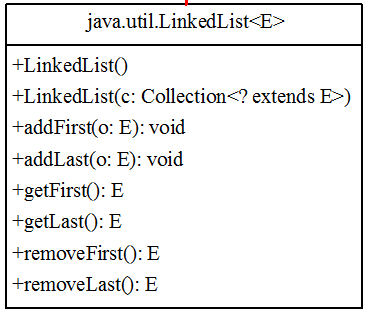 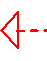 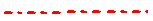 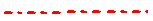 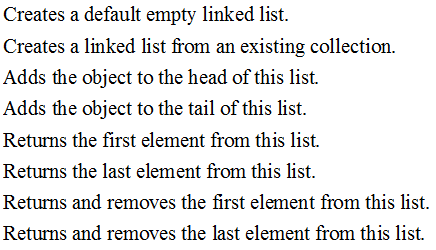 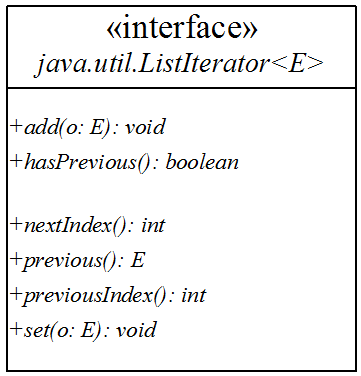 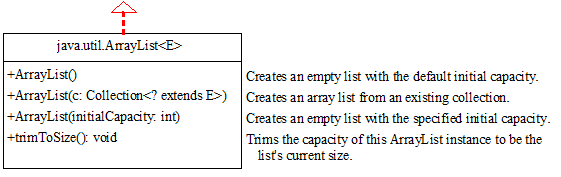 Creating a List From Another List
Once we have a List of one type, we can create a List of the other type from the original list
Either by passing the original List in the constructor to the new List
Or by using the addAll method of Collection
ArrayList<Integer> a=new ArrayList<>();
for(int i=0;i<10;i++)
	a.add(i);
LinkedList<Integer> l=new LinkedList<>(a);
------------------------------------------
a=new ArrayList<>(l);
------------------------------------------
a=new ArrayList<>();
a.addAll(l);
------------------------------------------
l=new LinkedList<>();
l.addAll(a);
We have ArrayList a with
values, now create 
LinkedList l from a via
the constructor

Or create a new ArrayList
a from l via the constructor

Or use addAll
Comparator Interface
Similar to Comparable
Comparable requires implementing compareTo
Comparator requires implementing equals and compare
public int compare(Object e1, Object e2) {…}
returns negative int if e1 < e2, positive int if e1 > e2, 0 if e1 is equal to e2
Notice how this differs from compareTo which receives a single Object e and compares this Object to e
public boolean equals(Object e) {… }
returns true if e has the same values as this Object (that is, if this Object and e would have compare return 0)
You could implement both interfaces of Comparable and Comparator if desired as you can easily implement Comparable’s compareTo method if you have implemented Comparator
public void compareTo(Object e) {return compare(this, e);}
Implementing Comparator
public class CompItem implements Comparator<CompItem>  {
   private String first, middle, last;
   public Comp(String f, String m, String l){
		first=f;middle=m;last=l;
   }
   public String getFirst() {return first;}
   public String getMid() {return middle;}
   public String getLast() {return last;}
   public boolean equals(ComparableItem i) {
	if(compare(i,this)==0) return true; else return false;
   }
   public int compare(ComparableItem i1, ComparableItem i2) {
     if(i1.getLast().compareTo(i2.getLast())>0) return 1;
     else if(i1.getLast().compareTo(i2.getLast())<0) return -1;
     else if(i1.getFirst().compareTo(i2.getFirst())>0) return 1;
     else if(i1.getFirst().compareTo(i2.getFirst())<0) return -1;
     else if(i1.getMid().compareTo(i2.getMid())>0) return 1;
     else if(i1.getMid().compareTo(i2.getMid())<0) return -1;
	else return 0;
   }
}
Collections Class
We saw a Collection class earlier, what is a Collections class?
This class contains static methods to perform operations on individual Collection objects
Methods to sort and 
binary search a 
Collection, reverse 
the elements in 
a Collection and
obtain the min
and max values

Thus the Collections
class deals with
a Comparable 
Collection
Using Collections
Typically we will not create a Collections object but instead pass messages directly to the Collections class
ArrayList<Integer> ints=new ArrayList<>();
Random g=new Random();
for(int i=0;i<100;i++)	// create list of 100 random ints
   ints.add(new Integer(g.nextInt(1000)));
for(int i=0;i<100;i++) 	// print them
     System.out.println(ints.get(i));
Collections.sort(ints);	// sort the list
System.out.println("--------------------");	
for(int i=0;i<100;i++) 	// print sorted version
     System.out.println(ints.get(i));

Alternatively, we can specify a different form of sort:

Collections.sort(ints, Collections.reverseOrder());
Another Example
How many times might a number repeated in a randomly generated list?  Let’s generate 100 ints from 0-999 and see





We can also sort the list and then, while iterating through the sorted list see if adjacent values are the same and output them, but this is easier
ArrayList<Integer> ints=new ArrayList<>();
int temp;
Random g=new Random();
for(int i=0;i<100;i++)	
     ints.add(new Integer(g.nextInt(1000)));
for(int i=0;i<1000;i++) {
     temp=Collections.frequency(ints,new Integer(i));
     if(temp>1) 
	   System.out.println(i + " occurs " + temp + " times");
}
Vector and Stack Classes
The Vector class is a child of AbstractList and a sibling of ArrayList
How does Vector differ from ArrayList?  
It is the same except that Vector contains synchronized methods for accessing and modifying elements of the vector
synchronization is used to implement threads so that multiple different Objects can modify the one structure at the same time such that modifications do not cause data corruption
we look at this idea in several future classes like 362, 402 and 460 so we will skip the topic here
The Stack class is a child of Vector but implements only methods to access the data structure at one end – the top via push, pop, peek operations
The Stack
Using a Stack:  Arithmetic Evaluation
To perform arithmetic evaluation (e.g., 1+2*(3-4)) we need to use 2 stacks
one will store the operands of the expression – in our case, we will assume each operand is a single int digit, we store these in a Stack<Integer>
one will store the operators of the expression which will be one character of +, -, *, /, ( or ), we store these in a Stack<Character>
public static void main(String[] args)  {
	Scanner s=new Scanner(System.in);
	String expr=s.nextLine();
	char c, c2;
	int value=0;
	Stack<Integer> operands=new Stack<Integer>();
	Stack<Character> operators=new Stack<Character>();
	for(int i=0;i<expr.length();i++) {
c=expr.charAt(i);
	   if(c>='0'&&c<='9') {
		int x=(int)c-48;
		operands.push(new Integer(x));
	   }
	else if(c=='+'||c=='-') {
	   while(!operators.empty()&&operators.peek()!='(') {
		c2=(char)operators.pop();
		value=process(c2,operands);
		operands.push(new Integer(value));
	   }
	   operators.push(new Character(c));
	}
	else if(c=='*'||c=='/') {
	   while(operators.peek()=='*'||operators.peek()=='/'){
		c2=(char)operators.pop();
		value=process(c2,operands);
		operands.push(new Integer(value));
	   }
	   operators.push(new Character(c));
	}
	else if(c=='(') operators.push(new Character(c));
else if(c==')') {
	   while(operators.peek()!='(') {
		c2=(char)operators.pop();
		value=process(c2,operands);
		operands.push(new Integer(value));
	   }
	   operators.pop();
	}
    }
    System.out.println(expr + " = " + value);	
  }

 public static int process(char c, Stack<Integer> s) {
 	int x2=s.pop().intValue();
	int x1=s.pop().intValue();
	switch(c) {
	   case '+': return x1+x2;
	   case '-': return x1-x2;
	   case '*': return x1*x2;
	   case '/': return x1/x2;
	}
	return -9999;		// error of some kind!
    }
}
Queues
A stack represents a FILO (or LIFO) structure
A queue represents a FIFO structure
We insert at one end (known as an enqueue operation)  and remove at the other (known as a dequeue operation)
We will refer to the ends as the front and rear
In Java, the Queue class is an Interface which extends the Collection interface
Queue contains additional methods of offer (enqueue), poll (dequeue), remove (dequeue), peek (return front element but do not remove it) and element (same as peek)
differences between poll and remove and between peek and element are whether they throw an Exception or not if the queue is empty
The Queue
Variations of Queues
PriorityQueue is a subclass of Abstract Queue and implements Comparable
Items are inserted in order
Items are removed as with the Queue (from the front)
Since items are inserted in order, the item removed is always the item of highest priority
Deque is a subclass of Queue, is an interface, and adds methods to insert/remove from the ends
Deque is short for Double Queue (two sided queue)
This is implemented by calling upon Collection’s methods of addFirst, removeFirst, addLast, removeLast
LinkedList is a child of AbstractSequentialList (which implements List) but implements Deque
Although we can implement a queue or deque from an array, it is more efficient to implement the queue using a linked list, thus the relationship between them